Preacc/Linac Weekly Performance
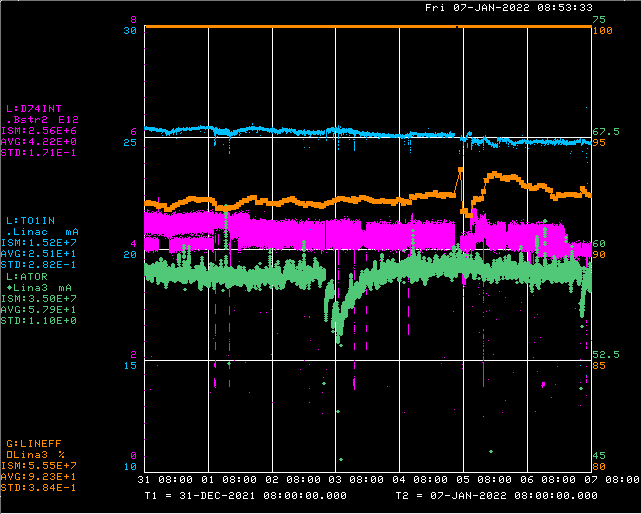 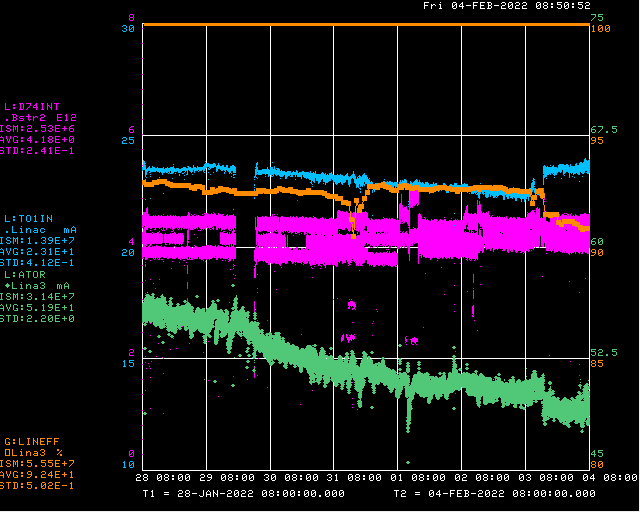 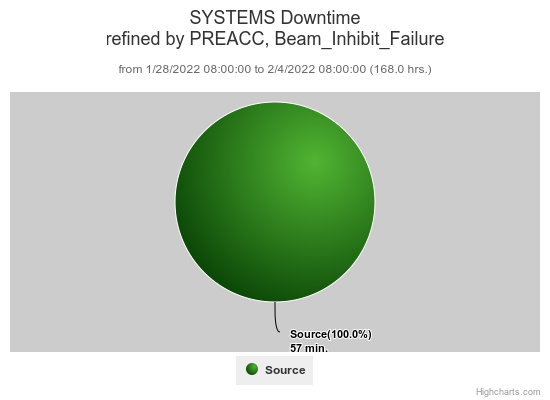 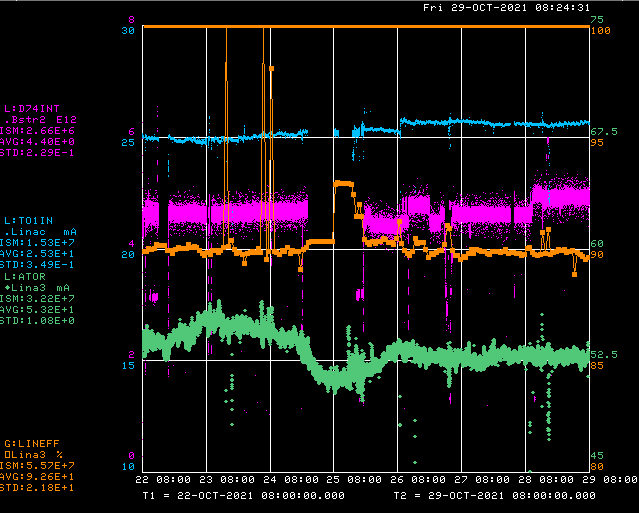 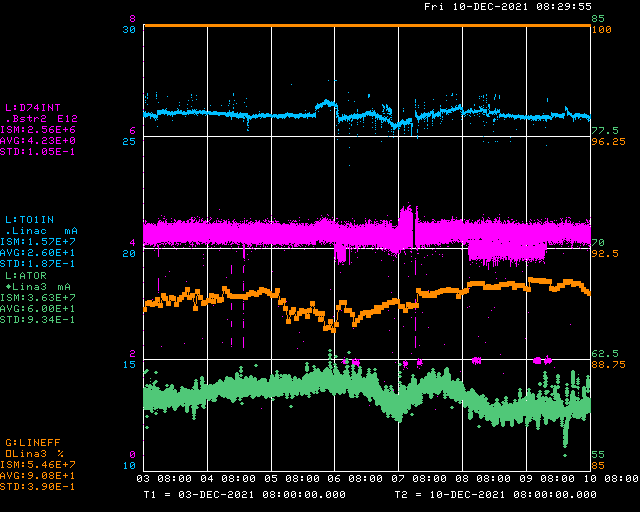 No Preacc
 Downtime
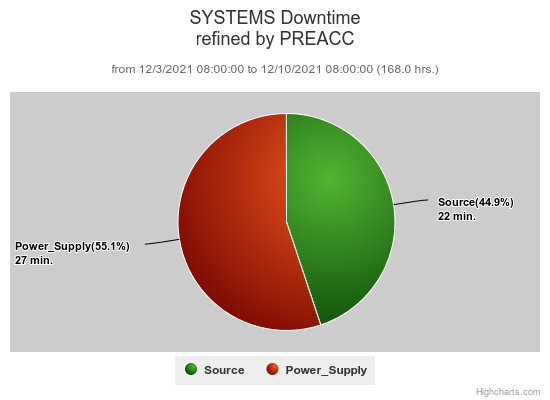 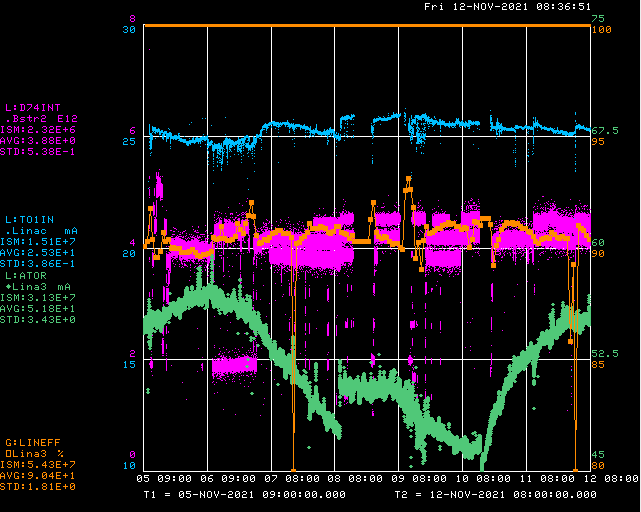 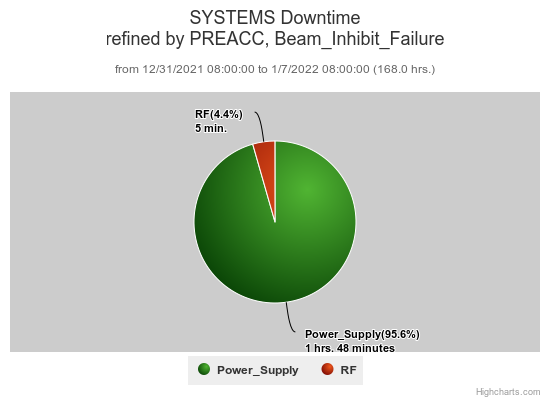 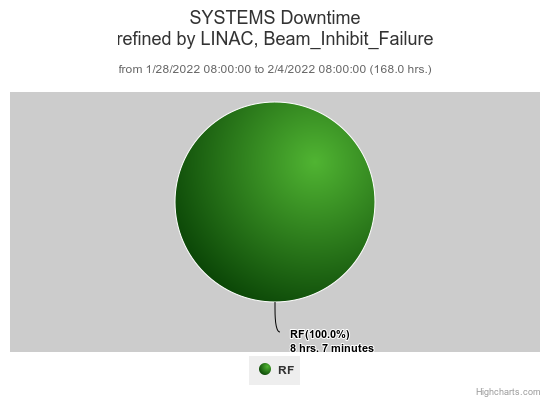 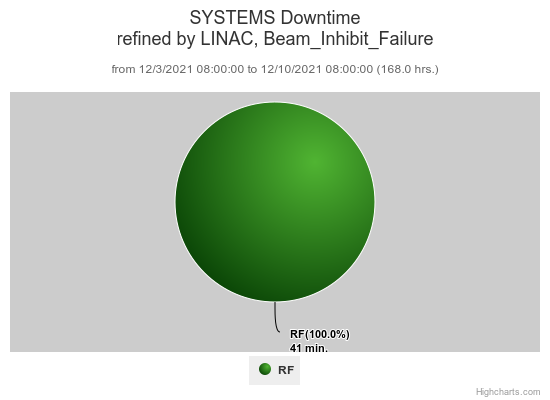 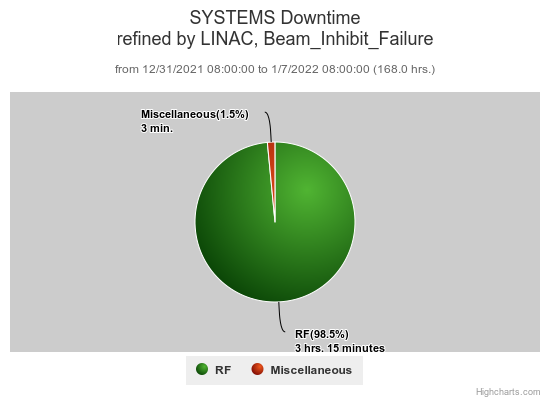 Weekend	Source heater trips
		LRF5 driver screen failure
Monday	KRF2 phase regulation issues
Thursday	Preacc LEBT neutralization scan
		Source heater trip
1
2/4/2022
Linac Machine Coordinator | 9 am Scheduling Meeting
Current Conditions/Plans
Source A – 50 mA
Linac input – 24 mA
Linac output – 21 mA, 4.3 E12 /pulse

Downtime request
30 min. to check source emittance
2
2/4/2022
Linac Machine Coordinator | 9 am Scheduling Meeting